秋日
小清新
花样年华智慧栈
     运营计划书
目录
CONTENTS
初心
身份
01
02
Lorem ipsum dolor sit amet, consectetuer adipiscing elit.
Lorem ipsum dolor sit amet, consectetuer adipiscing el
行动
总结
03
04
Lorem ipsum dolor sit amet, consectetuer adipiscing elit.
Lorem ipsum dolor sit amet, consectetuer adipiscing elit.
01
身份
我是谁
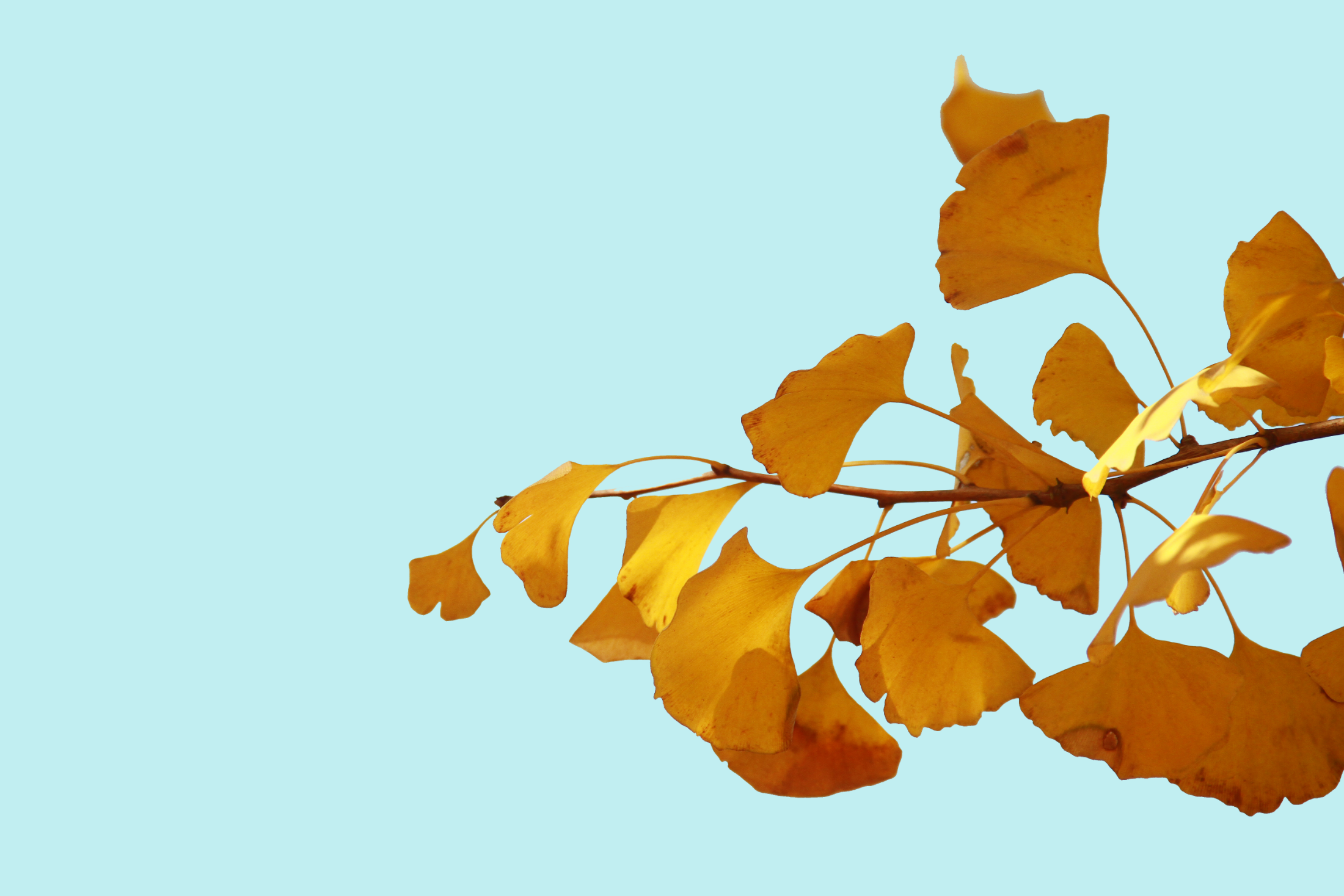 我是修行人
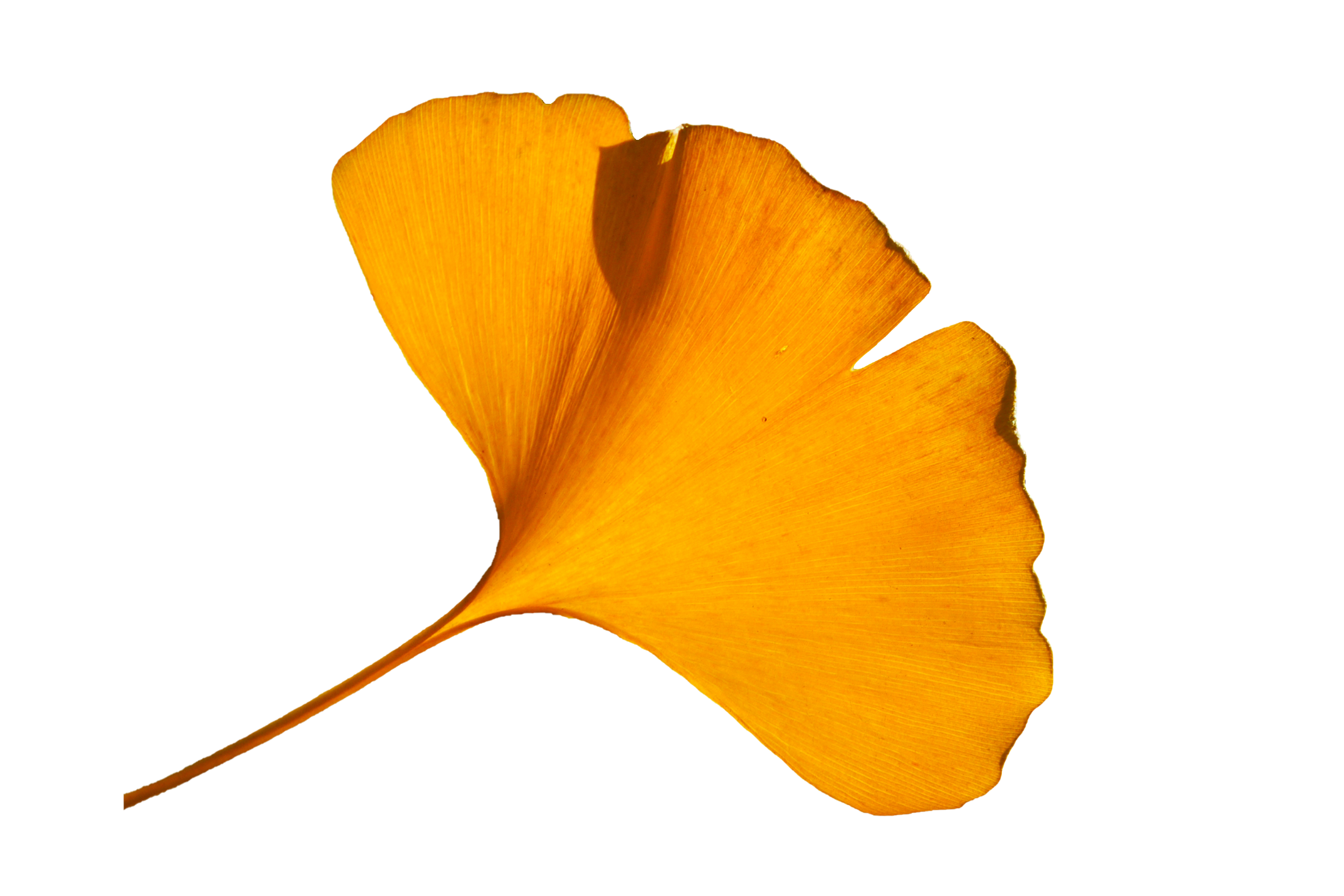 生活处处是修行
我是抄经人
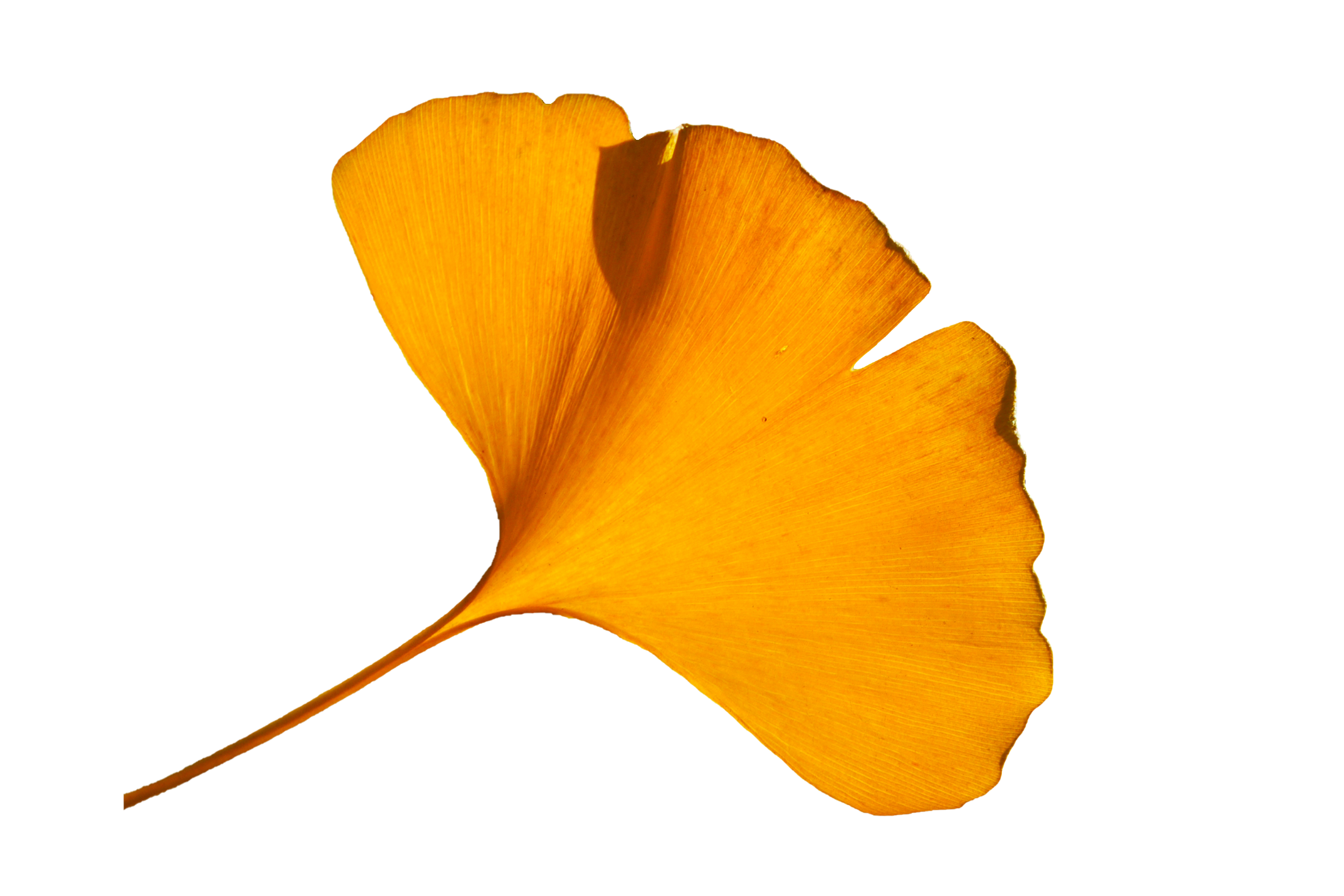 抄经增长智慧
抄经减少烦恼
抄经增加力量
抄经增加福报
抄经减少冤亲债主
我时刻提醒自己觉察
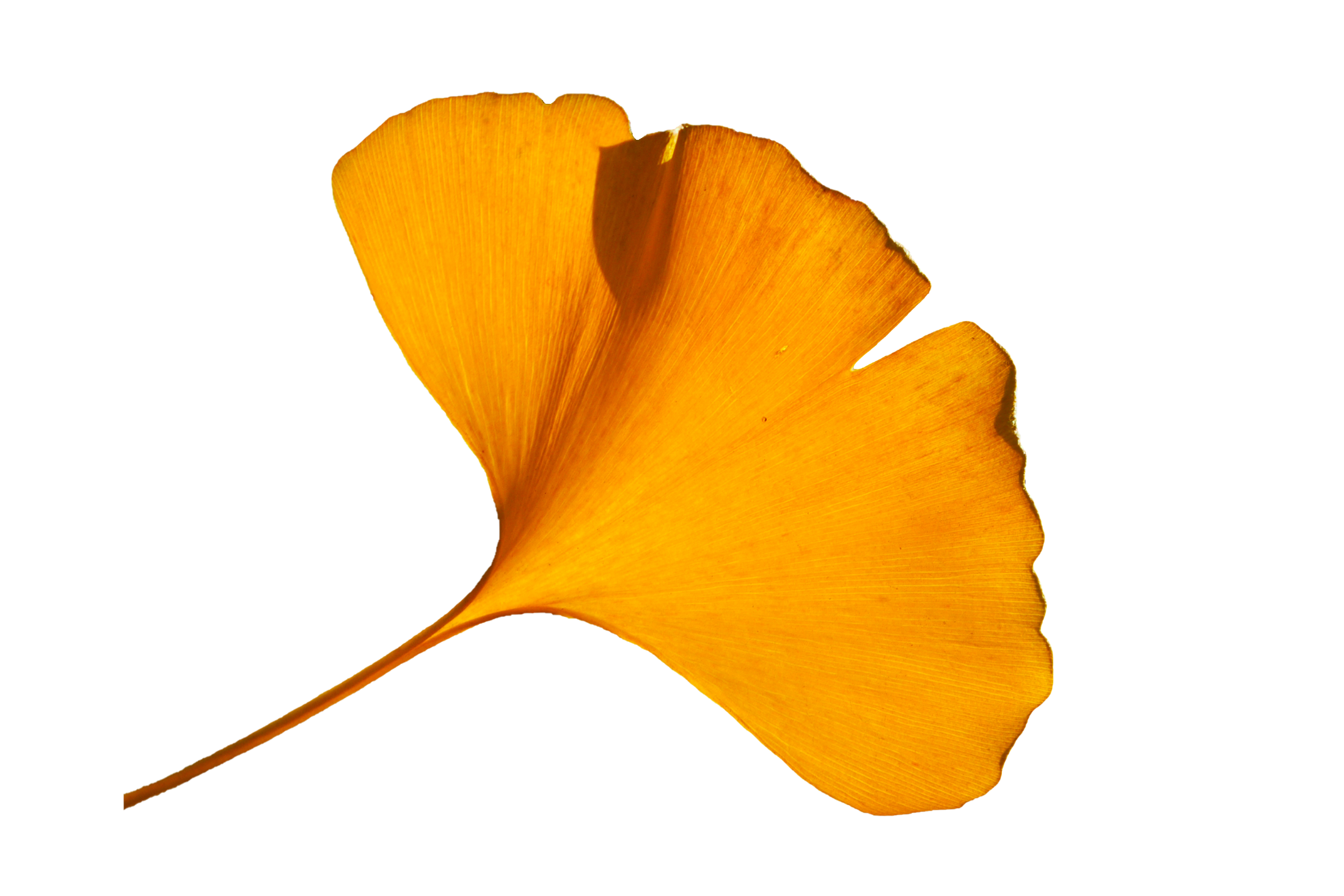 能看见，才自有
能知道，才自由
抄经，应该有仪式感
抄经，就是在静心
抄经的魅力
抄经，不要有期待
抄经，不要太精进
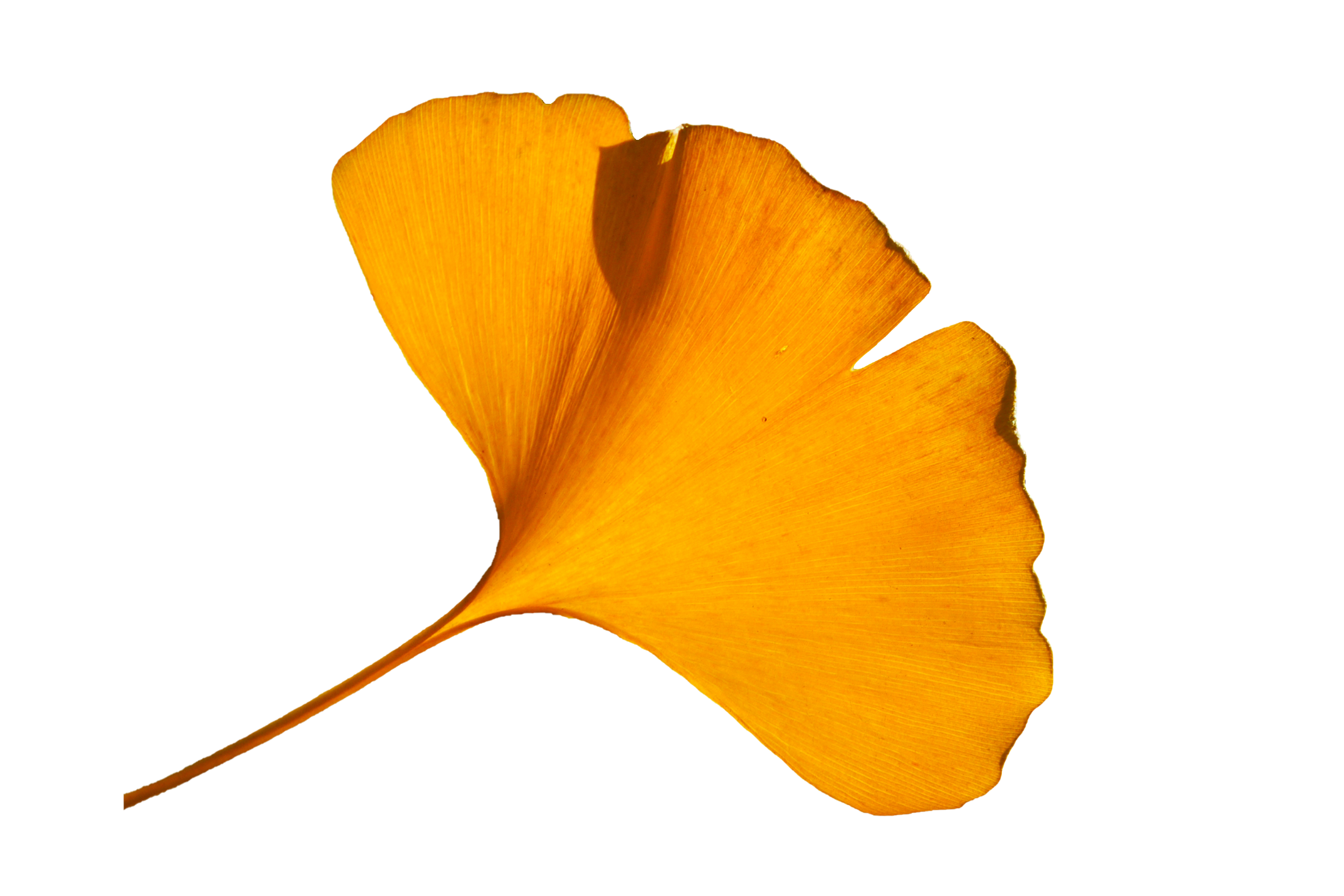 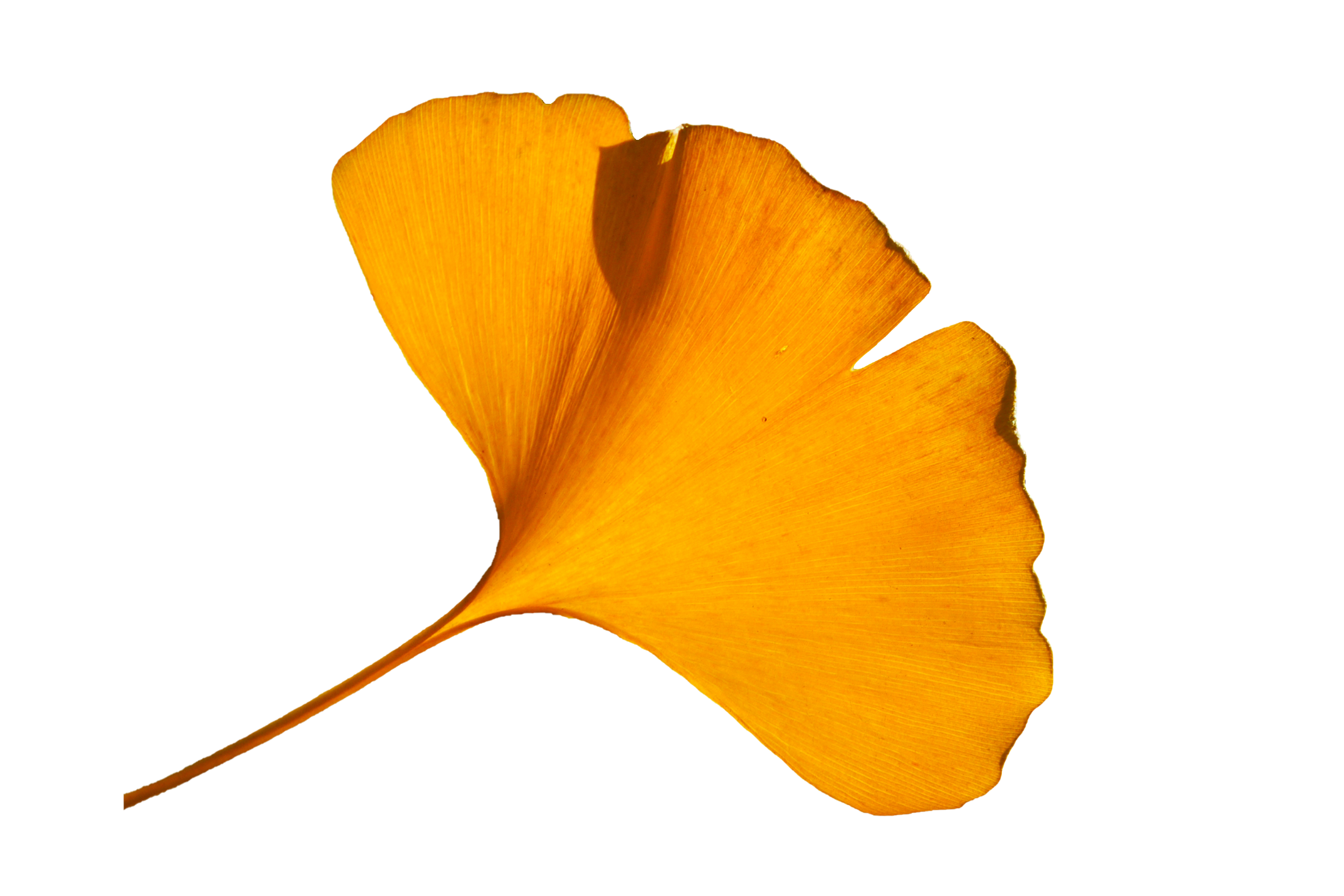 在抄经中修行
在抄经中修行
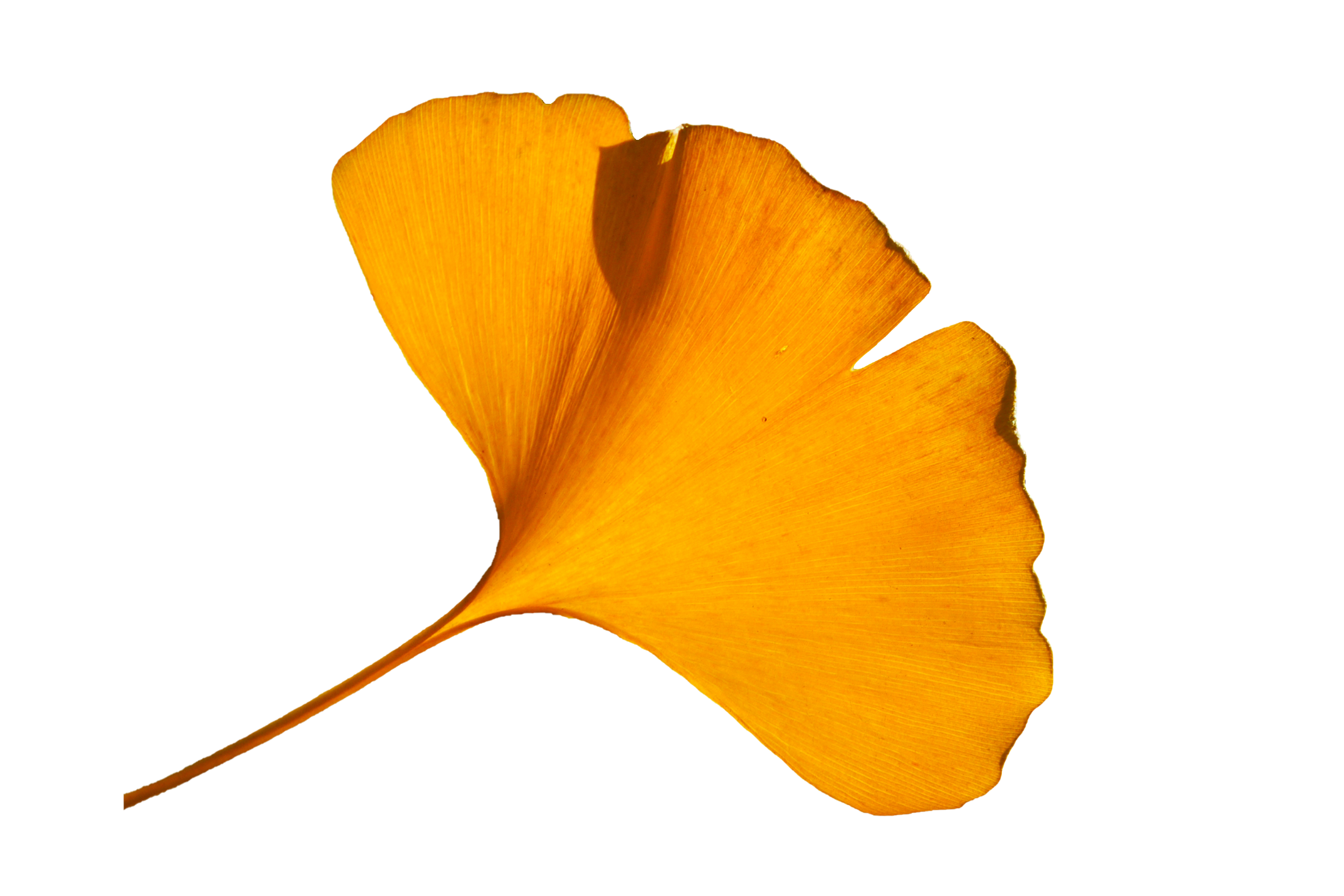 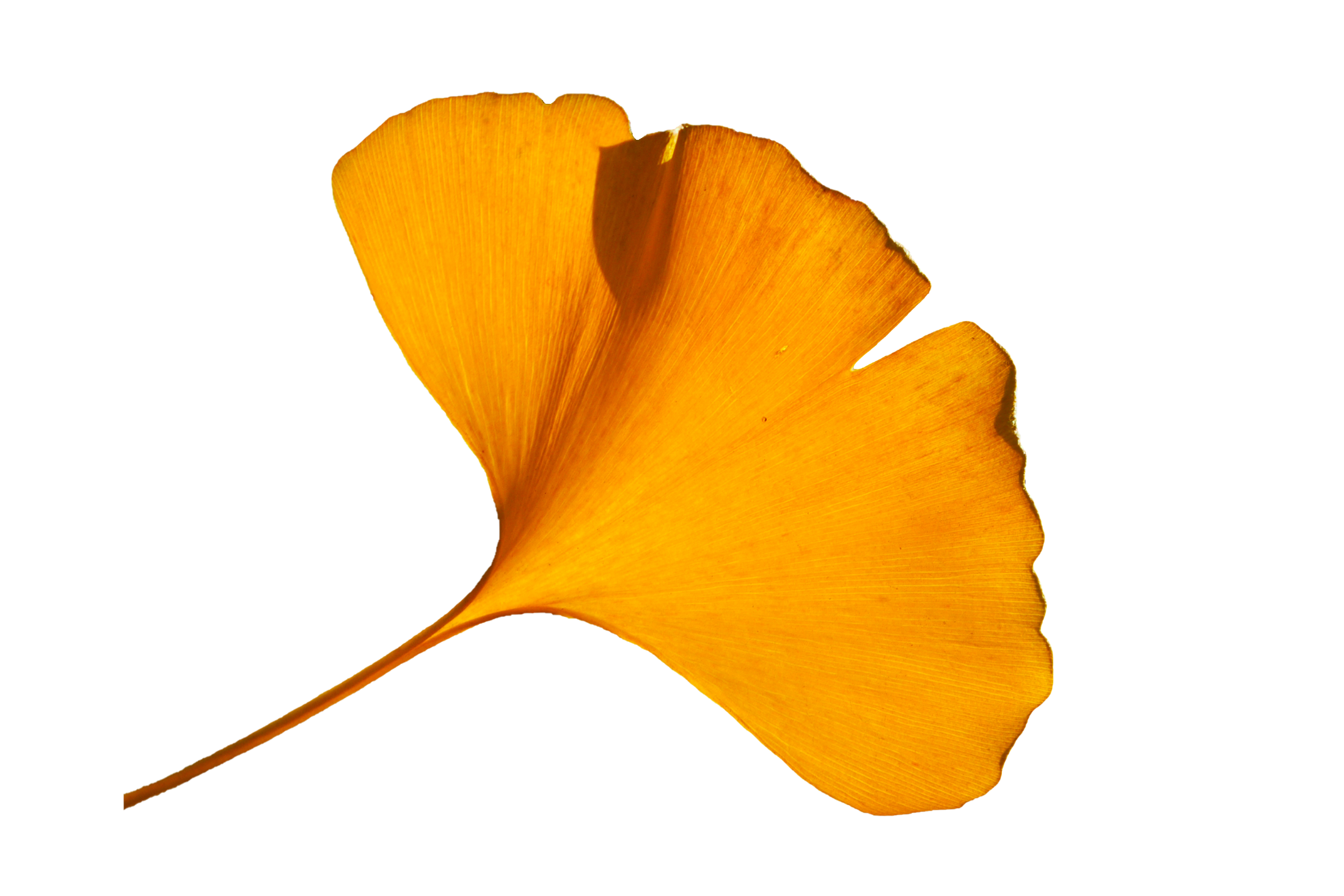 在抄经中修行
在抄经中修行
抄经，需要的是恭敬心
抄经的目的，只是抄经
何谓禅定
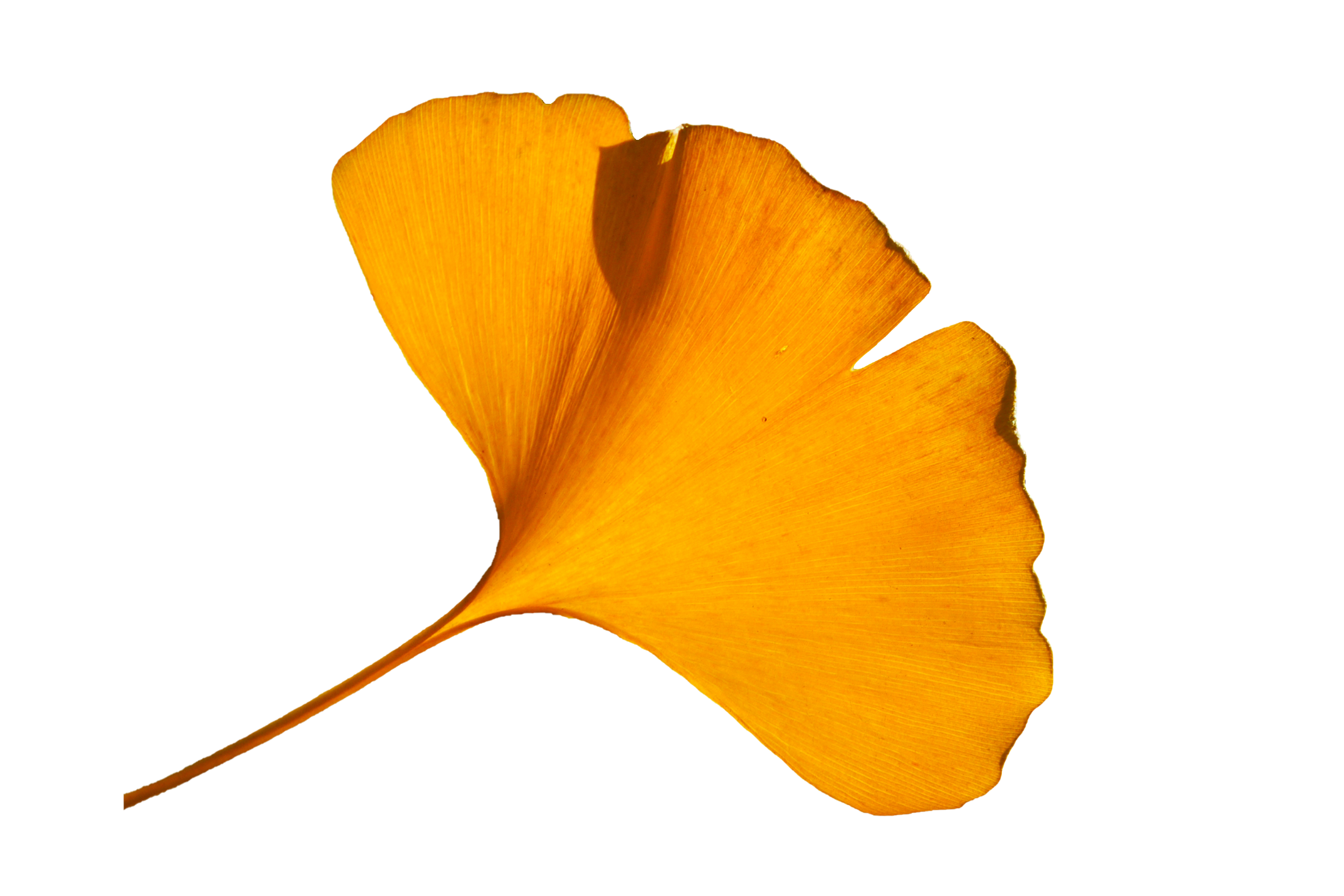 对我们大多数人来说
禅定就是双腿盘坐，身躯挺直，几分钟内什么事都不做
何为智慧
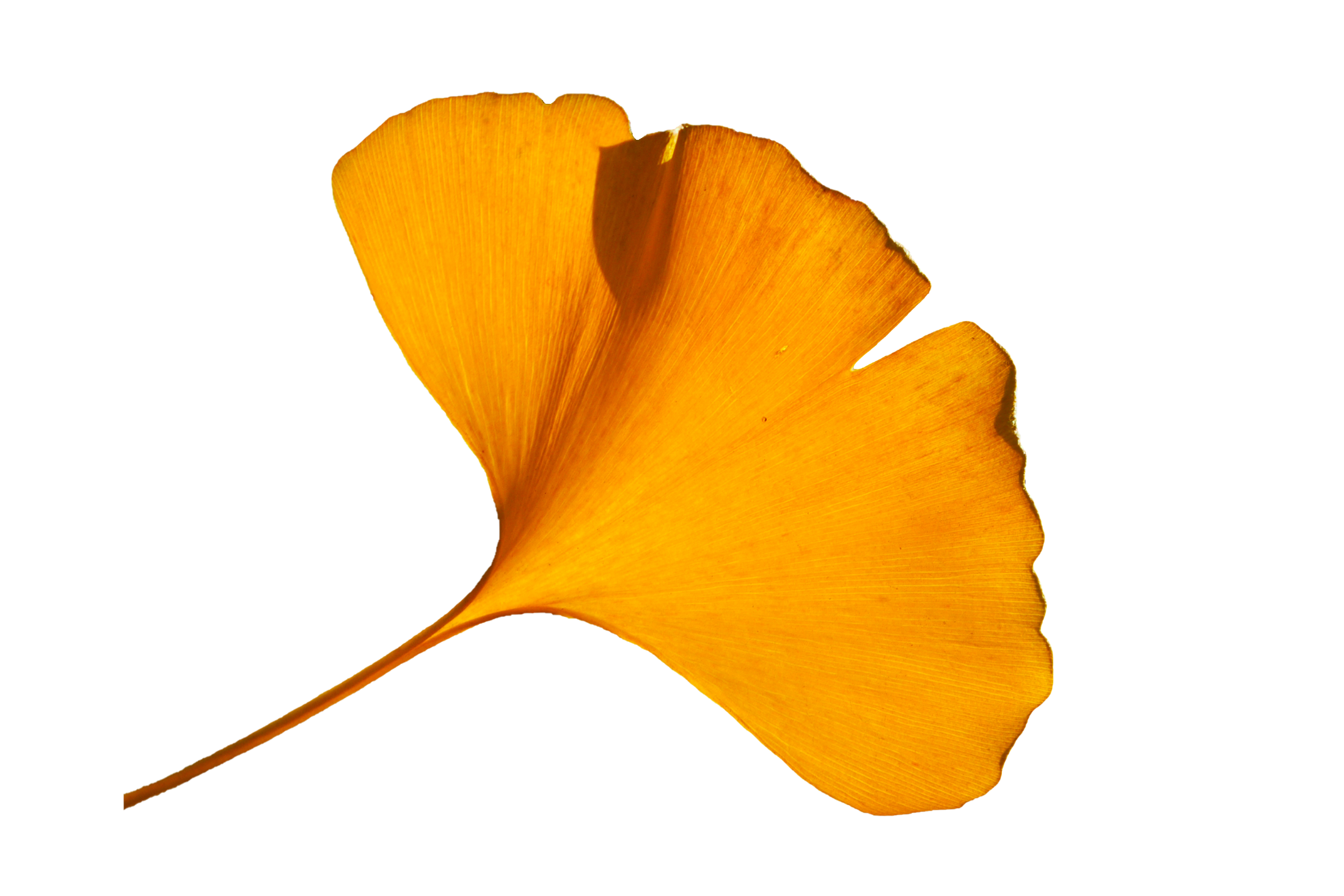 智慧是心处于正常状态的顶峰。
02
初心
为什么做
做自己
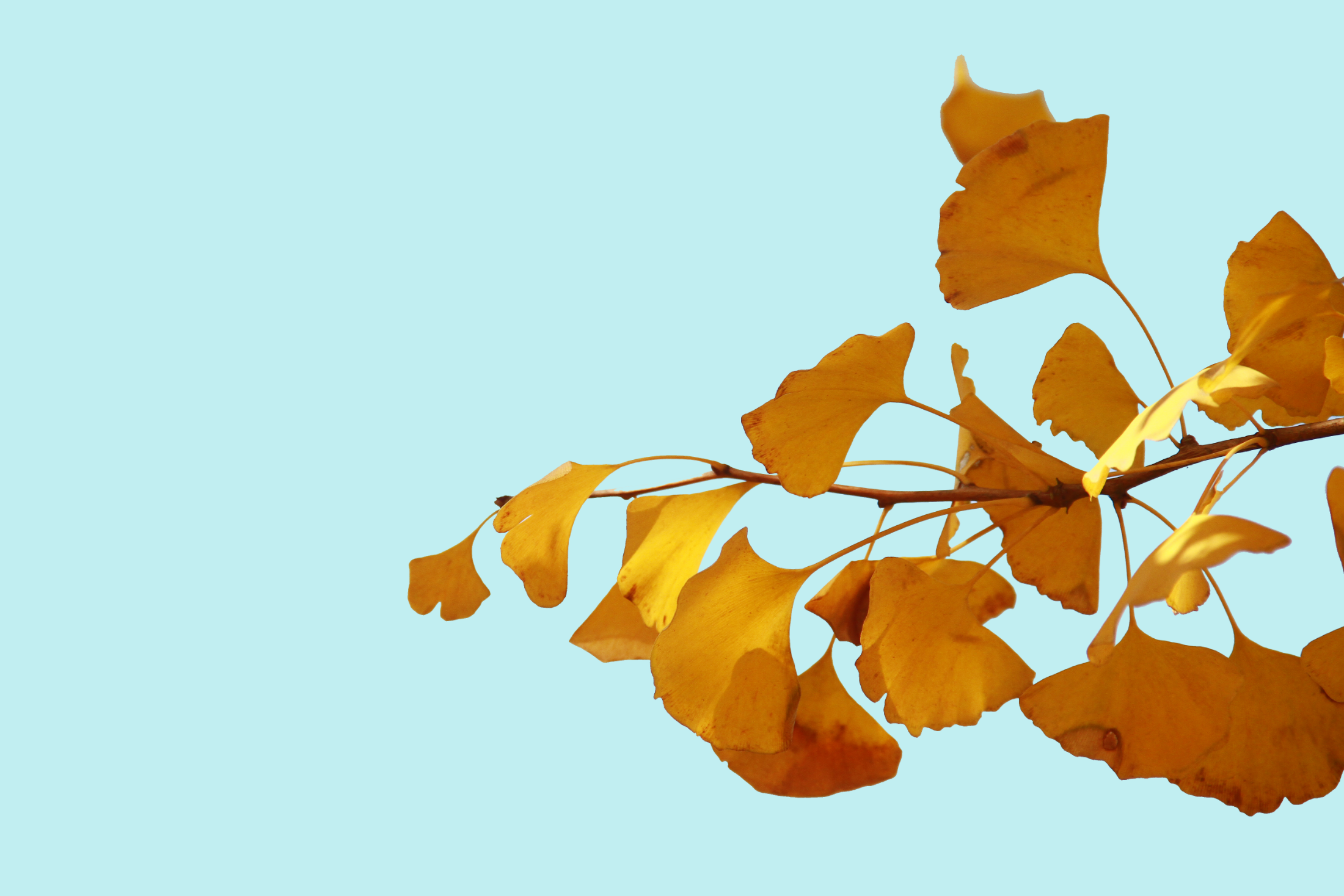 什么时候才是“做自己”?
是你看清了所有真相，依然热爱生活。
是虽千万人，吾往矣。
是认他惊涛骇浪，我自如如不动。
是朝闻道，夕死可矣。
是明知不可为而为之。
在生活中修行
觉察
吾所以有大患者，为吾有身。及吾无身，吾有何患。
知道自己在生气，这是觉察。
知道自己在走路，这是觉察。
知道脚在痛，这是觉察。
知道某个想法，这是觉察。
听到有小孩在哭泣，知道，这就是觉察。
看见远处的高山，知道，这就是觉察。
以事炼心座下修
以事炼心座上修
感知身体的动作
看见当下的念头
回到当下
以事炼心
静坐+觉察
循序渐进
觉察的过程和境界
练习既道
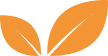 心经咒语
揭谛揭谛，般若街道
般若僧揭谛，菩提萨婆诃。
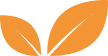 心经
菩提萨埵，依般若波罗蜜多故，心无挂碍，无挂碍故，无有恐怖，远离颠倒梦想。，究竟涅槃。
03
行动（怎么做）
修行实际应用
修行实际应用
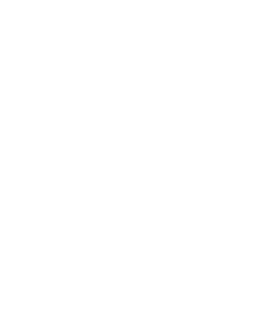 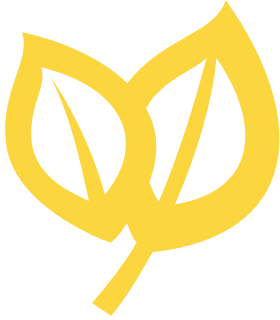 在吃饭中修行
在嗔恨中修行
在病痛中修行
在嫉妒中修行
修行实际应用
修行实际应用
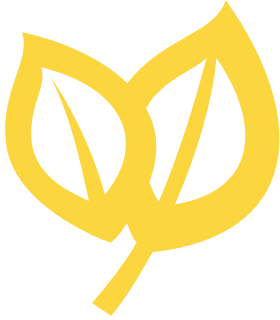 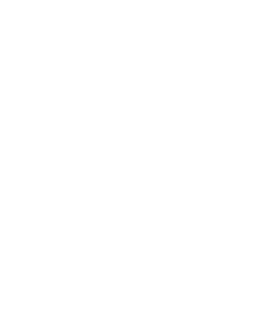 在抄经中修行
在工作生活中修行
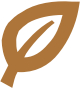 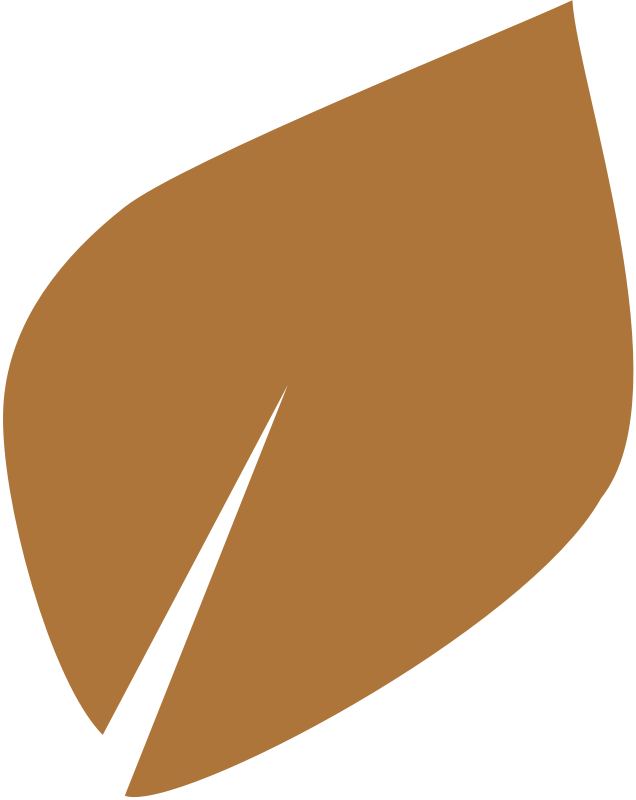 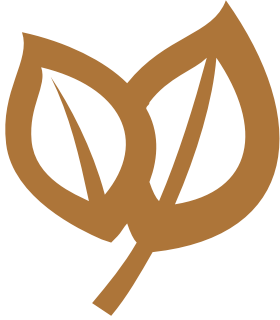 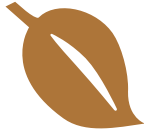 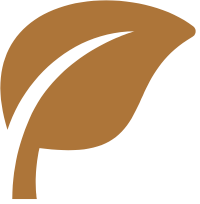 内容：抄心经/读《觉察之道》
形式：公益
正常时间安排：每个星期一次
人数：1～10人
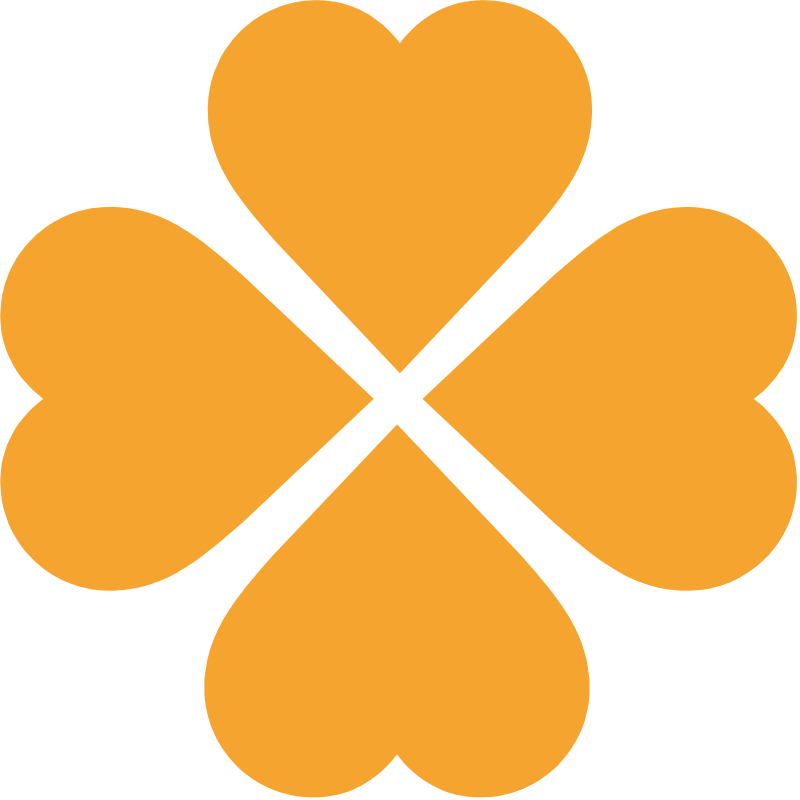 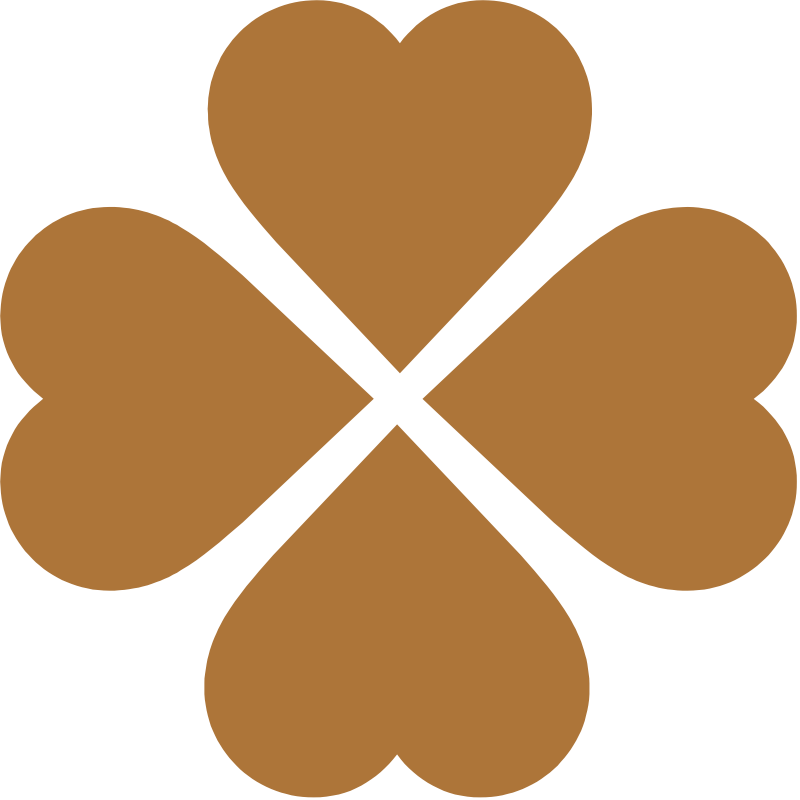 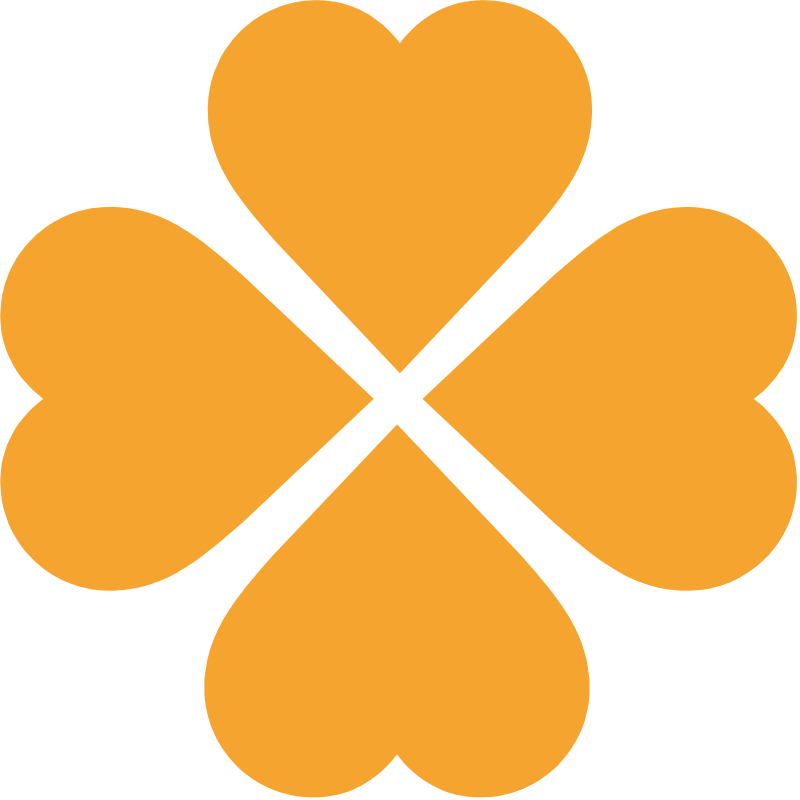 流程
流程
流程
签到
沐手
介绍必经之路
第一段觉察之道
诵读开经偈
抄经
诵读心经一遍
回向
合影/拍照/打卡
个人介绍及分享
04
总结
觉察
觉察之前，每件事都是烦恼。
觉察之后，每件事都是阶梯。
修行
修行，不是一件事
修行，是每一件事
放下执着
在被风吹乱的湖水中，
人不能看清自己的面孔
放下执着
放下执着
转移执着
向内求
明事理
找到人生的使命
纯粹利他
了知真相
真相就在觉察之中
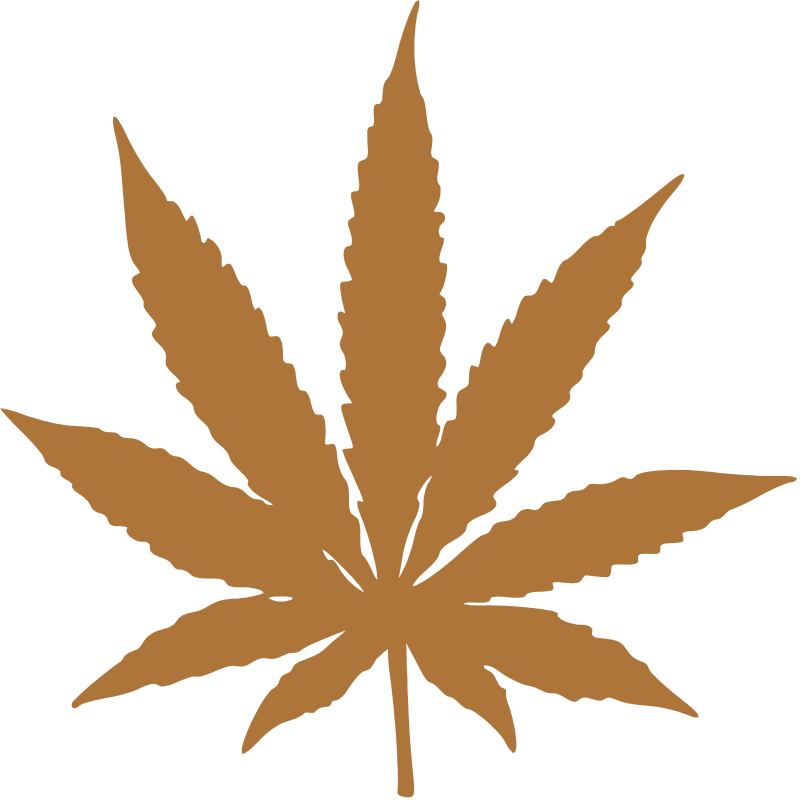 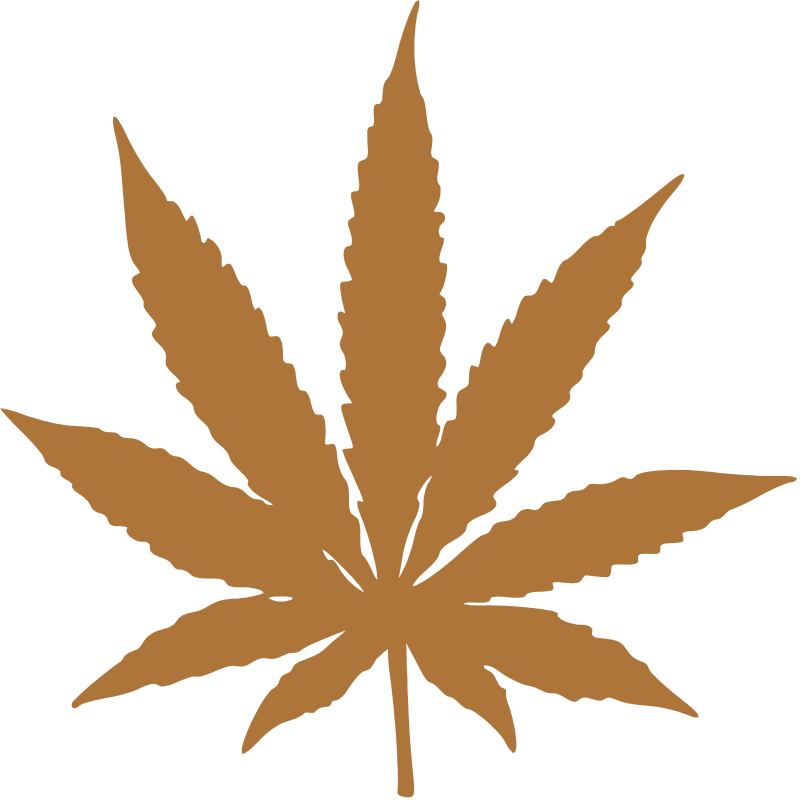 关于必经之路
必经之路理念
必经之路成立于2016年10月24日。缘起创始人鬼脚七发愿抄写一亿部心经。后来采取线下智慧栈+线上云空间的模式，组织大家抄经。让繁忙的都市人找到自己的内心。现在形成了以新手村，天空营，摩鱼班为主体的学习体系。引导大家在生活中修行，帮助人们走出情绪困境。
必经之路是一个可以免费领取心经纸的组织。
是一个倡导大家抄经的组织。
是一个引导大家在生活中修行，帮助大家减少烦恼增加智慧的公益组织。
感谢
您的聆听！